Cladograms
What is a cladogram?
A cladogram shows evolutionary relationships between groups of living things.  It is like a family tree for species.
How do you read a cladogram?
The closer two species are on the cladogram, the more closely they are related.  This means they evolved apart more recently.
Sometimes a cladogram will also list the characteristics that make two groups or organisms different.
Everything past this point has four walking legs!
How do you make a cladogram?
Let’s make a cladogram that includes slugs, catfish, frogs, tigers, and humans.
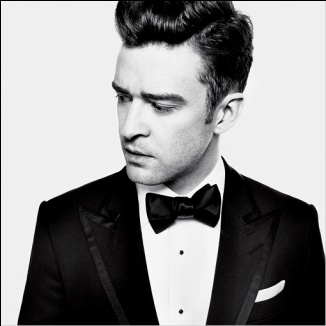 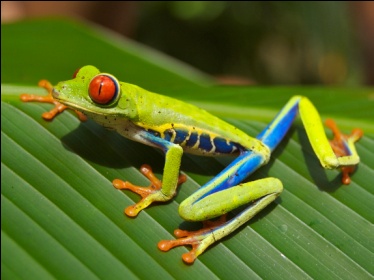 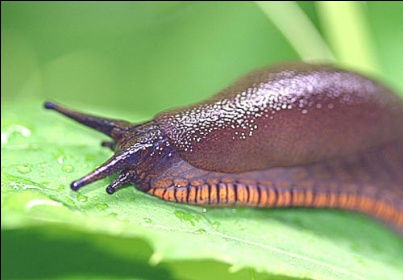 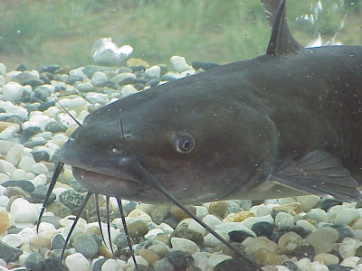 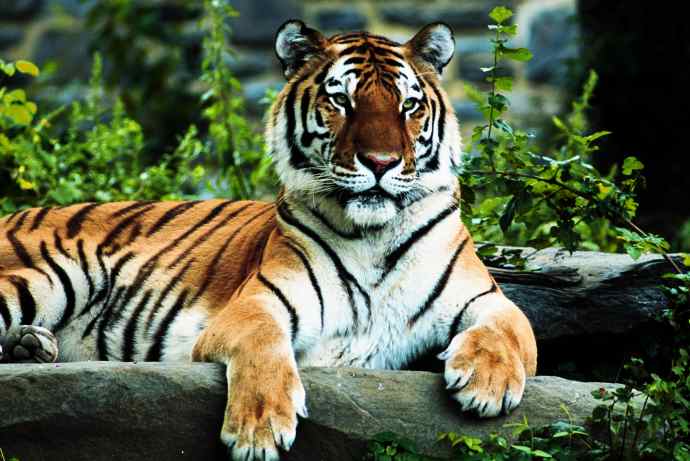 1.  Make a table of some adaptations that the organisms share, and some that are unique.  For example:
Cells: Slug
Backbone: Catfish
Legs: Frog
Hair: Tiger
Thumbs: Human
How do you make a cladogram?
2.   Make a Venn diagram, placing the animals in groups to illustrate those characteristics which different animals have in common.
How do you make a cladogram?
3.  Draw your cladogram.  Assume that organisms with more of the traits evolved later, so they go on the right.
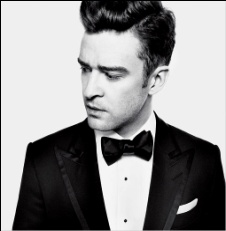 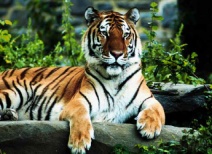 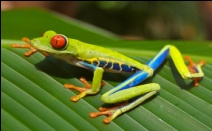 TIGER
HUMANS
FROGS
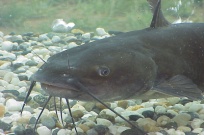 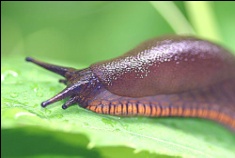 CATFISH
SLUGS
How do you make a cladogram?
4.  You can then add in when the different traits probably evolved.
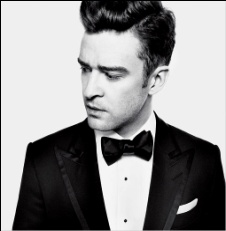 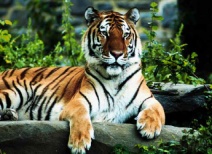 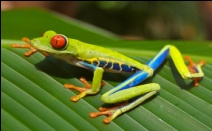 TIGER
HUMANS
FROGS
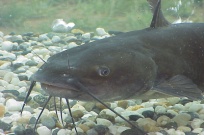 THUMBS
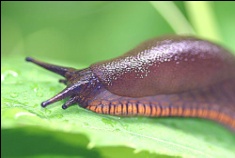 CATFISH
HAIR
SLUGS
LEGS
BACKBONE
CELLS
Question??
Where would you add in eagles?
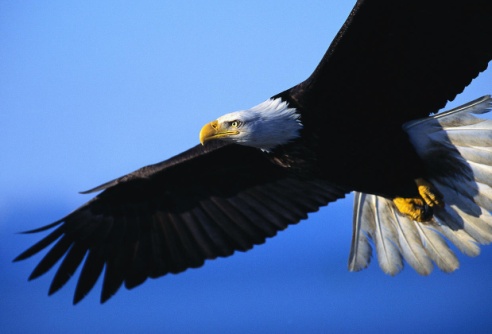 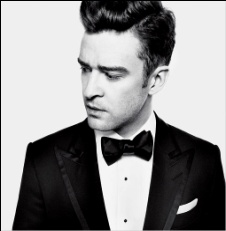 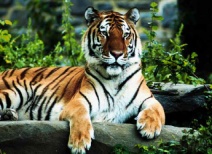 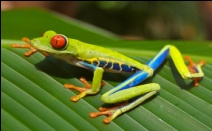 TIGER
HUMANS
FROGS
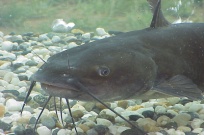 THUMBS
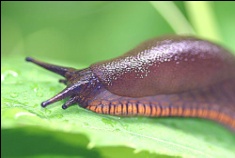 CATFISH
HAIR
SLUGS
LEGS
BACKBONE
CELLS